XBID Overview
ERI SWE region

Madrid
06.10.2014
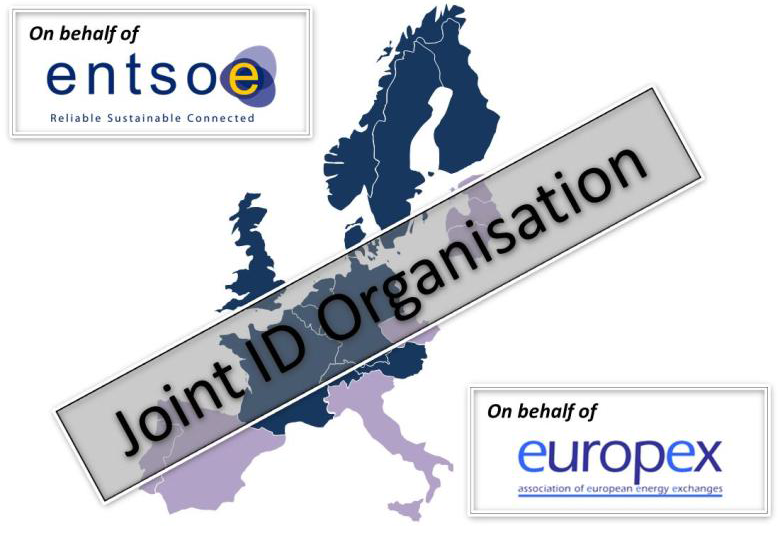 Supported by
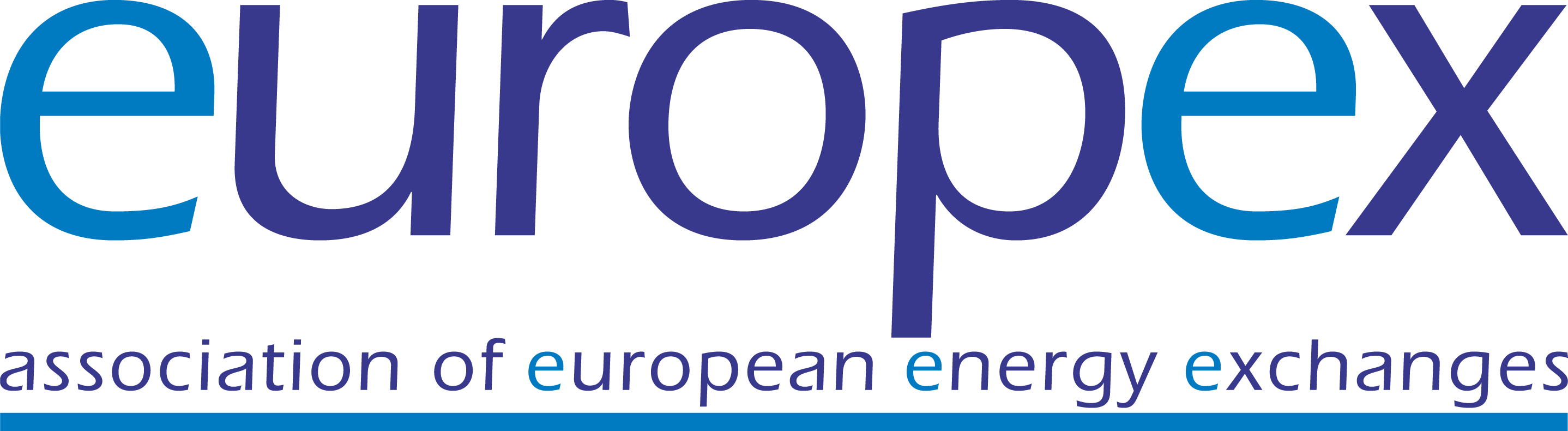 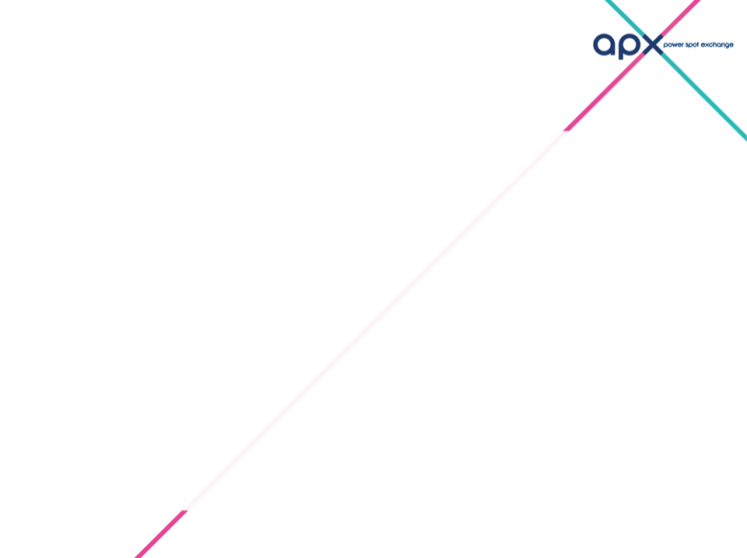 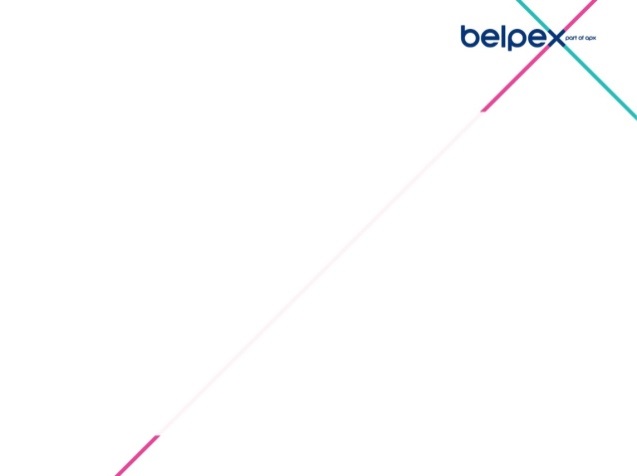 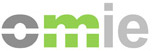 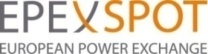 Agenda
Joint project approach
High level overview of current project status
Review cycles of Business Blueprint Phase
Tentative project timeline
Update on Shipping and Nominations
Key risks and issues
Stakeholder involvement
Summary and discussion
Eurelectric Proposals on Quick Wins
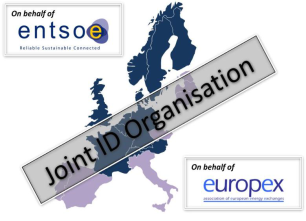 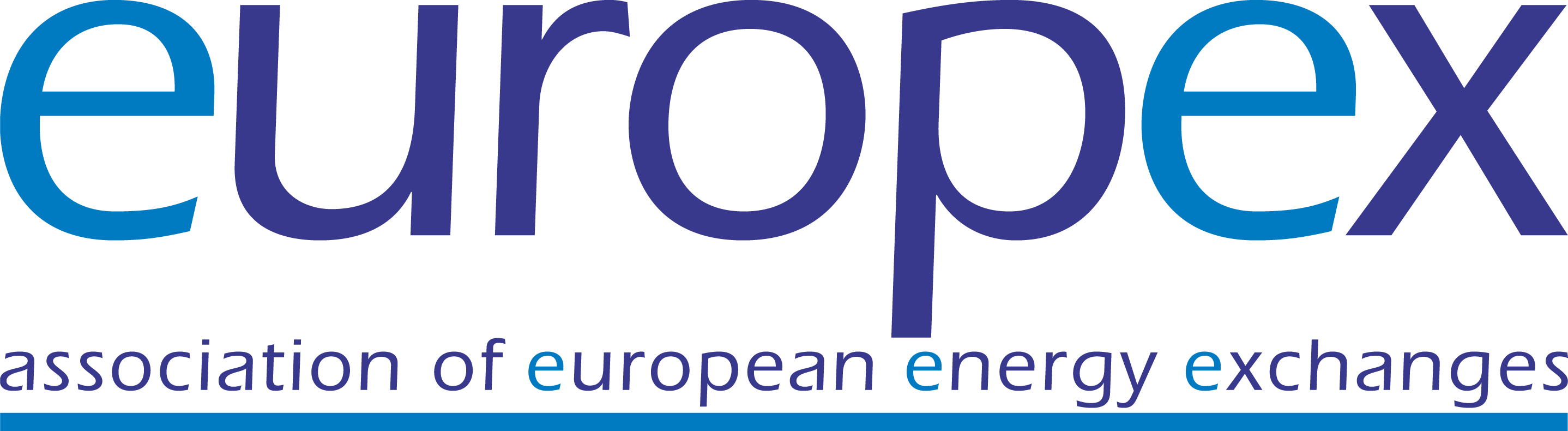 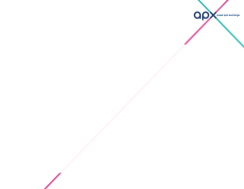 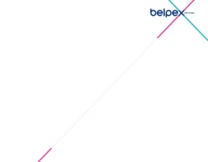 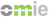 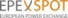 2
Joint project approach
Delivery of XBID involves 3 areas of distinct focus
Design Implementation
Local /Regional Implementation Projects (LIPS)
Roadmap  framework conditions satisfied
Roadmap info from LIPs
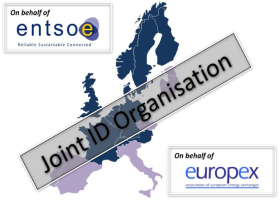 Framework for pre- & post coupling
Co-ordinate implementation of Interim Solution
At this meeting we continue the focus on the project under ESA which includes the current Blueprint phase
Coordinate Design & Development of Interim Solution
XBID delivered
Blueprint
Agreed
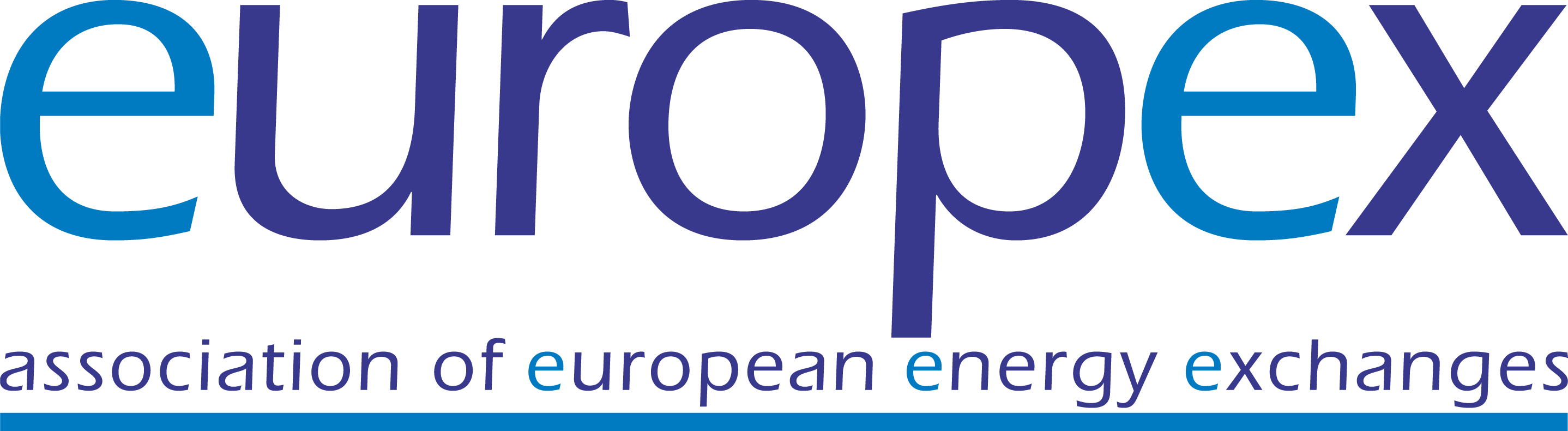 Project under contract
Project under ESA
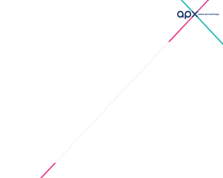 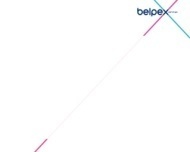 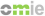 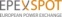 3
High level overview of current status
Step 2 Phase 1 successfully completed with sign-off of the Fact Book and agreement on the detailed timeline for the Business Blueprint.

 Phase 2 (4th August – 9th December) delivers the Business Blueprint which enables the XBID Solution to be developed.

 Power Exchanges (PX’s) and Transmission System Operators (TSO’s) are now reviewing the deliverables, using an agreed approach of review cycles, including:
 Functional Description Trading Module and Capacity Management Module (CMM);
 Various other IT specifications

As a whole 11 documents, 600 pages.
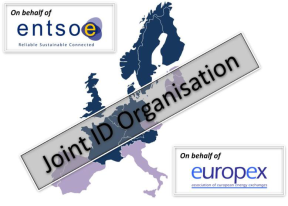 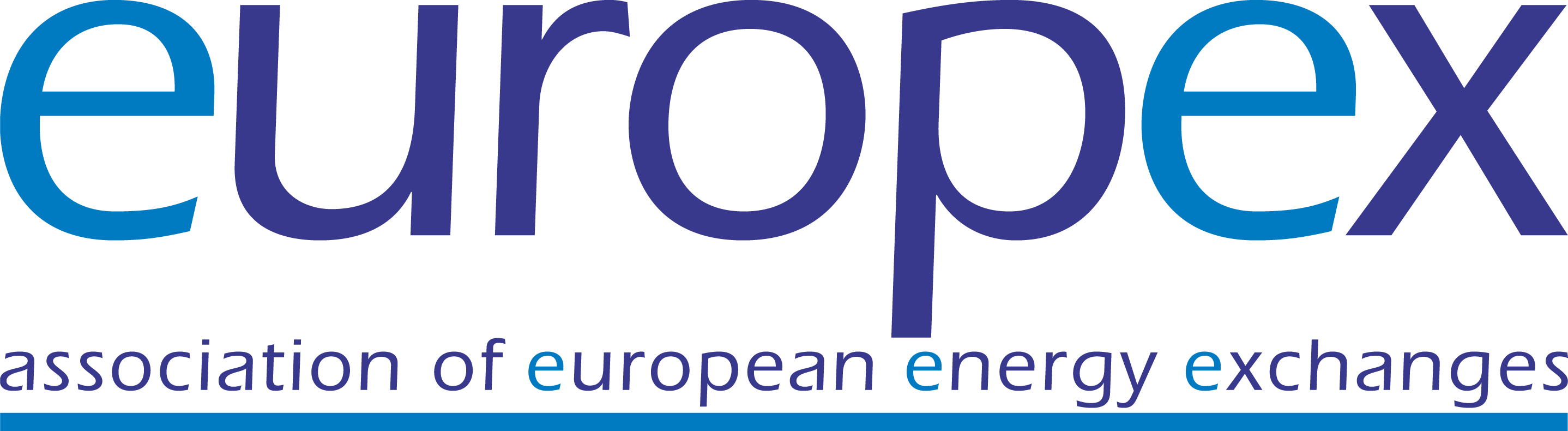 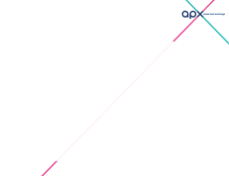 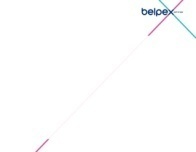 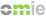 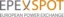 4
Review Cycles of Business Blueprint Phase
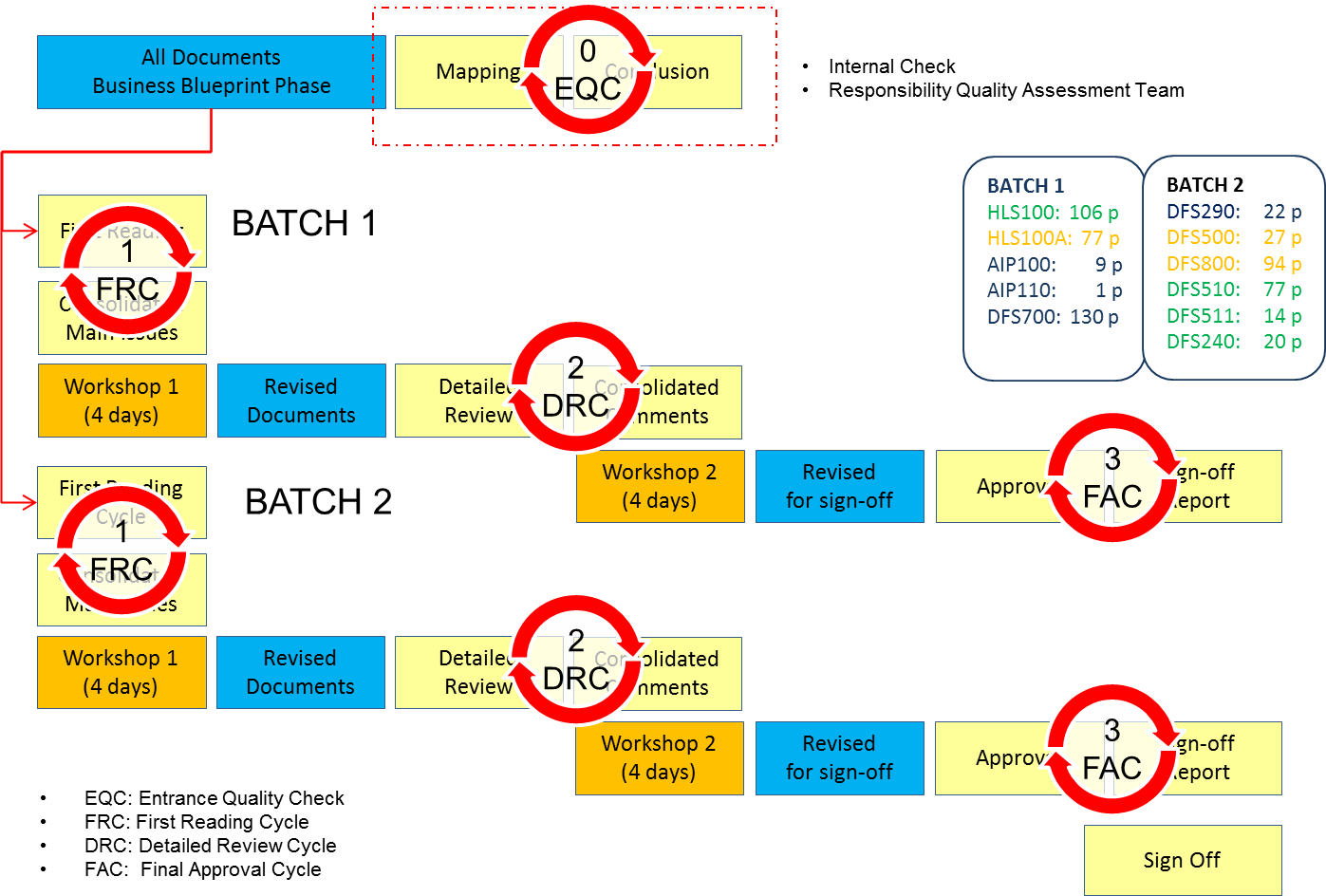 5
High level overview of current status (2/2)
‘All Parties Cooperation Agreement’ (APCA) approved and formal signature process completed. The APCA includes the provisions for costs recovery and validation

 Cost reports (September 2012-2013, Q1-Q2 2014 and estimated financial forecasts)
The updated budget for the remainder of the project will be provided to the NRA’s at the conclusion of the Business Blueprint Phase

 XBID solution contracts between PXs and DBAG and clarifications on Performance (Quality Plan) and Code Base (Equal Treatment) to be agreed during Phase 2 of the Business BluePrint.
The Realistic Test Scenario (RTS) with a 2 second peak is underway with the test having been run w/c 18th August.
 Results from the test will be provided to PX’s on the week of 22th September. A workshop where DBAG will present the results of the RTS and their analysis will be held in early October.
 A second test exploring the performance limits of the system will also be arranged. Discussions on this test are due to commence with DBAG in early/mid-September
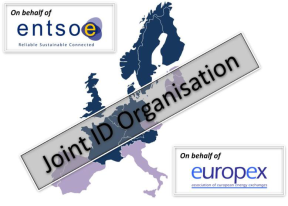 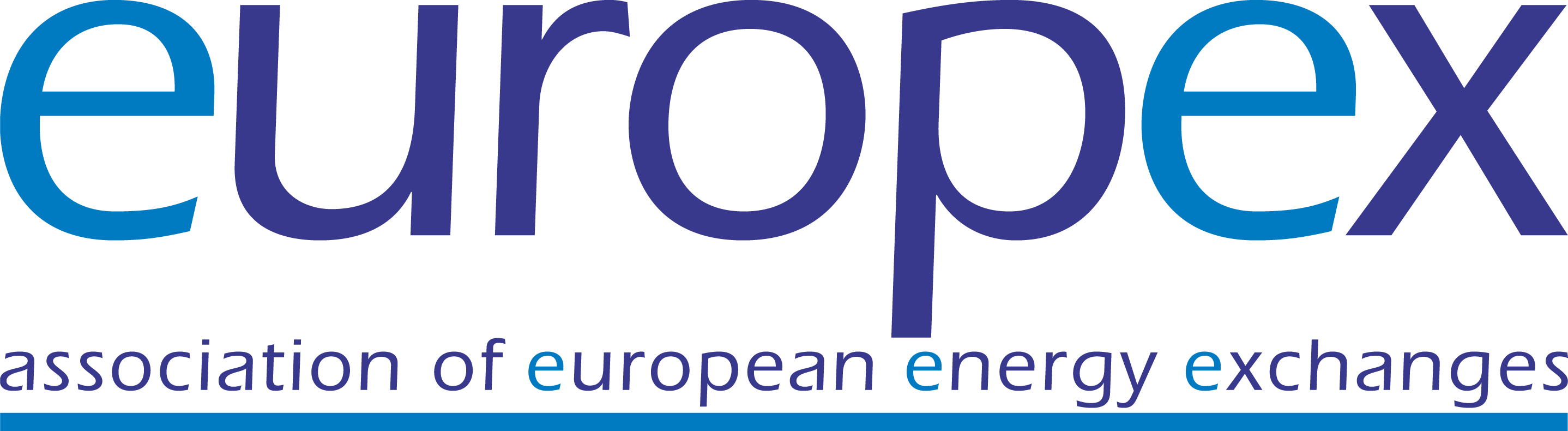 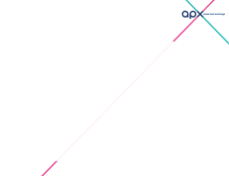 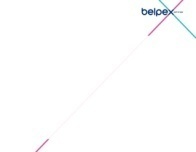 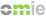 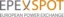 6
Tentative Project Timeline: May 14 – 4th Quarter 15
11M +
14M +
??
03.06.14
04.08.14
09.12.14
3M +
BBOP previous schedule
Development of the local systems
BBP(ESA Step 2 Phase 1)
BBP(ESA Step 2 Phase 2)
Development
Test
Contin-gency
Go-Live Preparation
ESA Step 2 Phase 1 + 2 take 1.5 months longer then planned
+ refers to on-going  activities for integrated planning (not fixed yet)
+ refers to on-going  activities for integrated planning (not fixed yet)
+ refers to on-going  activities for integrated planning (not fixed yet)
IAT
UAT Emergency
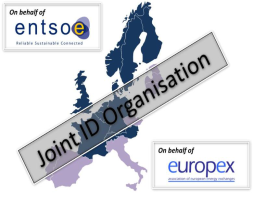 UAT Functional
UAT Integration
UAT Performance
UAT Simulation
Contingency
FAT I
FAT II
Start
3M+
4 M
5,5 M
6M+
7M
8M
11M
Completed
Notes
- High-level planning is subject to optimisation & detailed planning during ESA Step 2 
 The contingency can be used in any of the testing step (applicable for IAT, FAT, UAT).
 *Q4 does not include the contingency
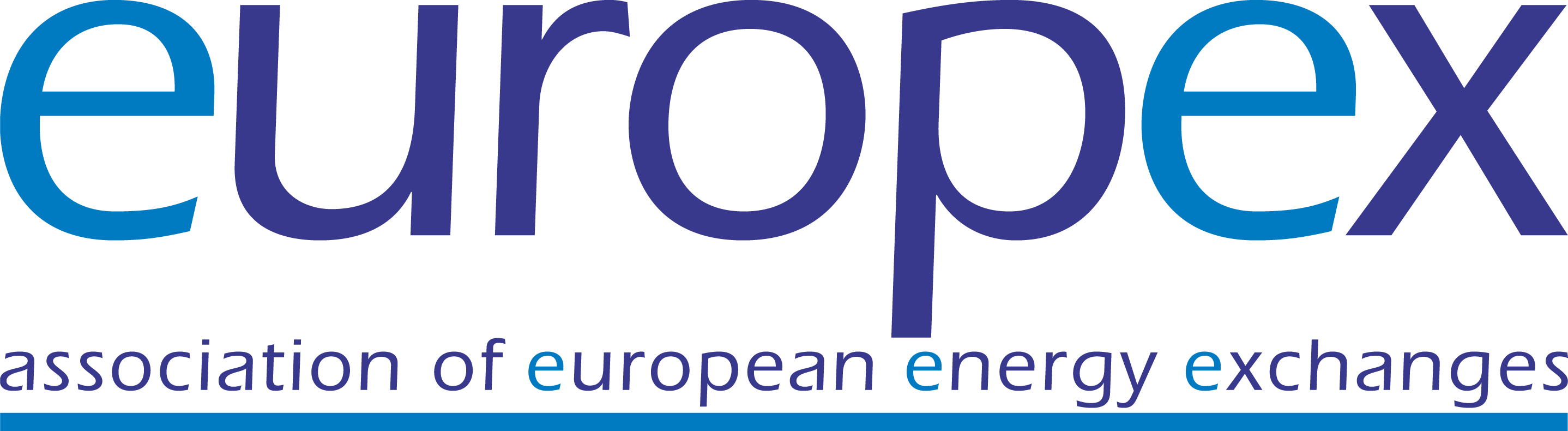 On-going
Pending
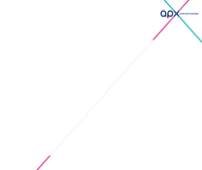 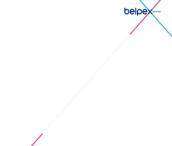 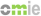 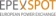 7
Update on Shipping and Nominations
The original number of potential options (8) was reduced.
The 3 remaining options undergoing detailed evaluation are:
A(+). Central Counter Parties (CCPs) doing the shipping (XB nomination and financial clearing) [discussed as interim solution]
• Border to Border (B2B) only
• Extension of Day Ahead principles
• On all borders, no cross border nomination is required by the TSOs to the CCPs
B. Central shipper doing the shipping (XB nomination and financial clearing) [discussed as enduring solution option]
• Hub to Hub (H2H) approach
C. Central physical shipper doing the physical shipping, CCPs doing the financial shipping [discussed as enduring solution option]
• (Virtual) Central physical shipper doing XB nomination under an H2H approach
• CCPs in charge of financial shipping under a B2B approach

	The selection of the S&N Solution is on the critical path.
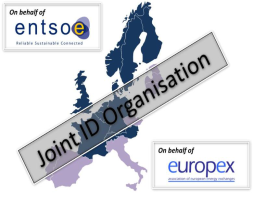 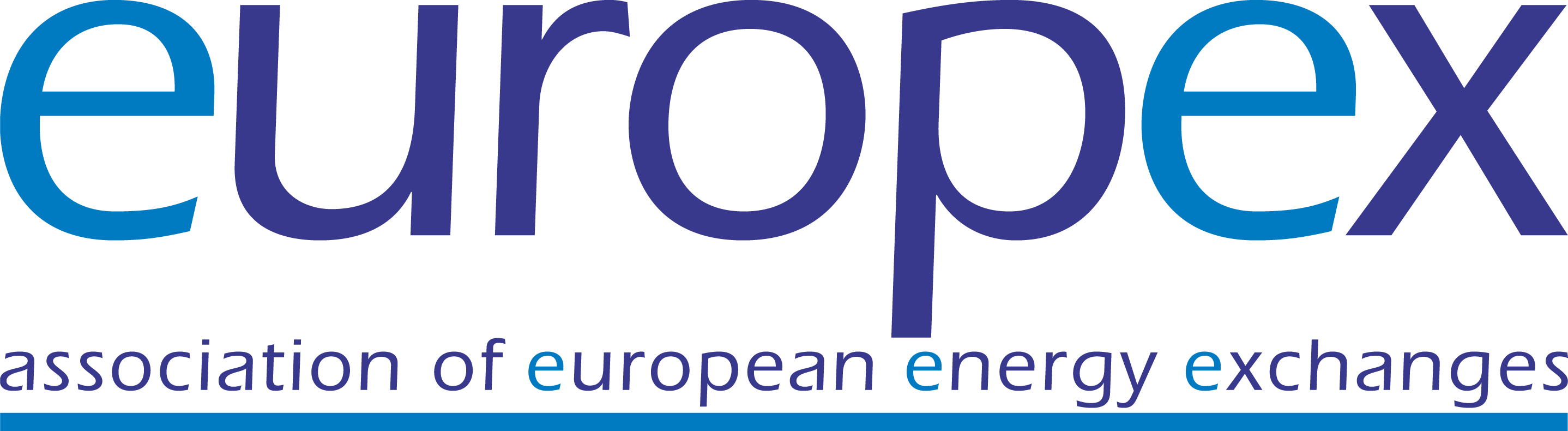 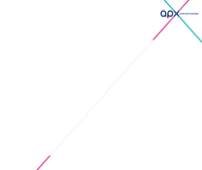 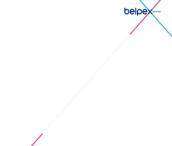 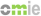 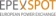 8
Key risks and issues
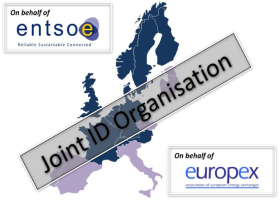 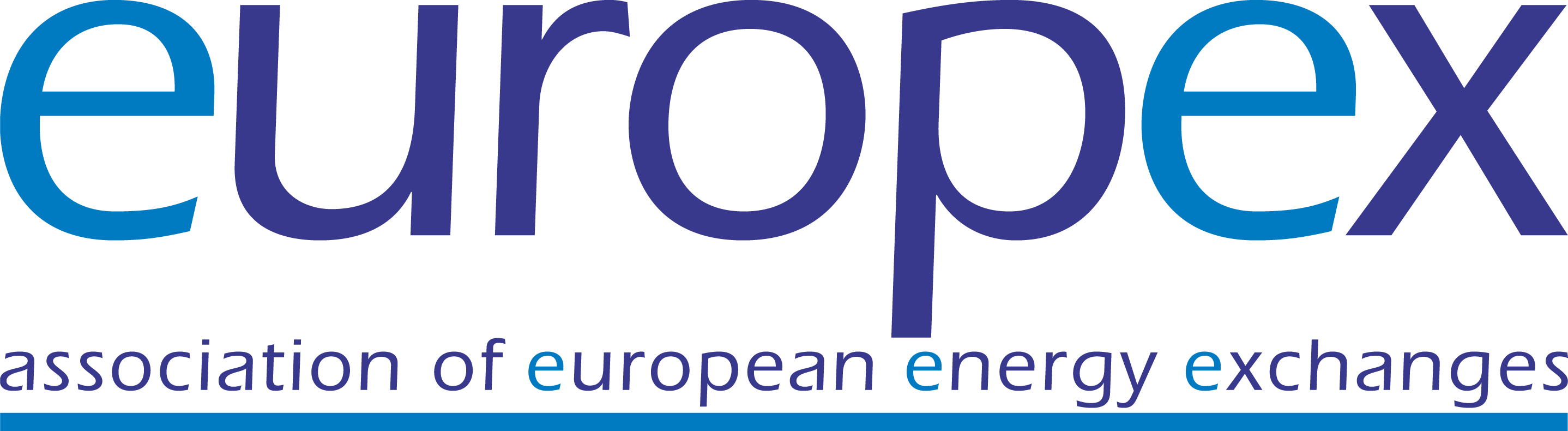 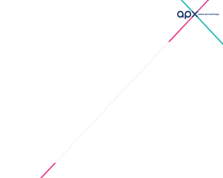 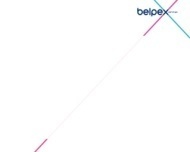 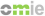 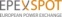 9
Stakeholder involvement
A communications Task Force has been established.
User Group meetings are planned to be organized starting mid-October in order to inform and involve stakeholders on project developments on:
Project status and timeline
Solutions for Shipping and Nomination
Elaboration on the XBID platform

The AESAG meeting participants are welcomed to provide their interest for participating in the User Group meetings, by sending and email to:
tbus@e-bridge.com
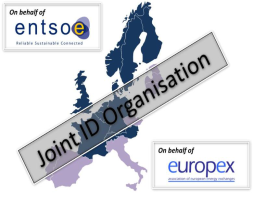 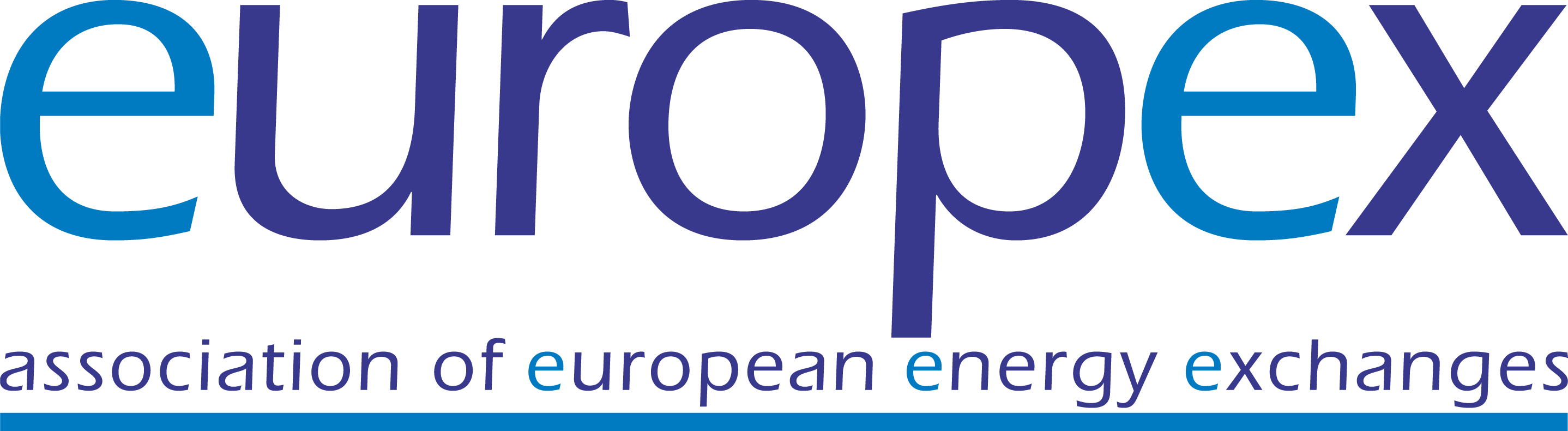 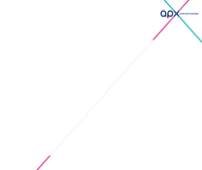 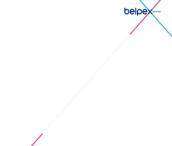 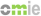 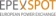 10
Summary and discussion
Delivery of ESA Step 2 Phase 1 has been successfully concluded.
ESA Step 2 Phase 2 has commenced with detailed review of Business Blueprint deliverables underway
Regulatory reports of historical and current year costs are being prepared together with an estimated forecast. Submission to NRA’s on 9th September
Further work has been completed on evaluation of Shipping & Nominations options
Quick win proposals by Eurelectric on specific borders has been evaluated by local parties
Risks/issues continue to be identified and managed
The project remains on track to complete the Business Blueprint phase by 9th December although this is dependent on:
Reaching agreement with DBAG on the contract
Reassurance on solution performance from the Realistic Test Scenarios
Agreement on the separate code base issue/competition law compliance
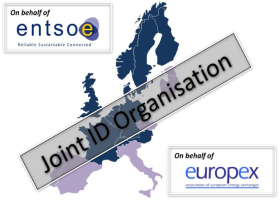 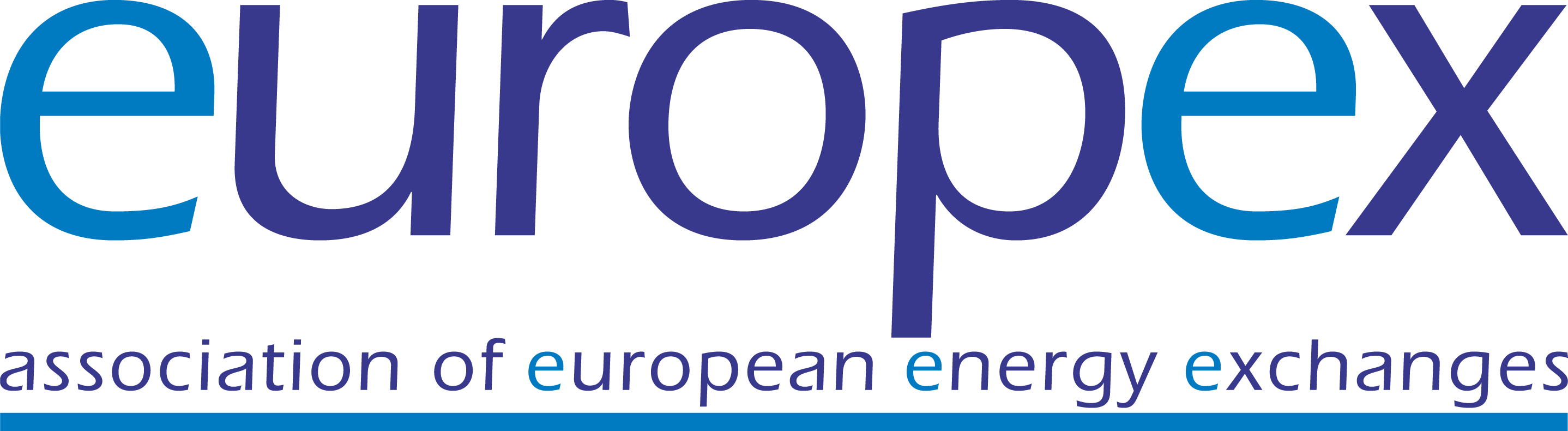 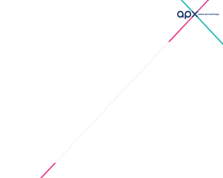 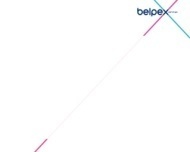 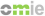 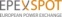 11